Robust Seed Selection for Influence Maximization Problem
517021910416 丁雨成
2020/06/01
Background
Influence spread over    social networks
Word-of-mouth effect
seed
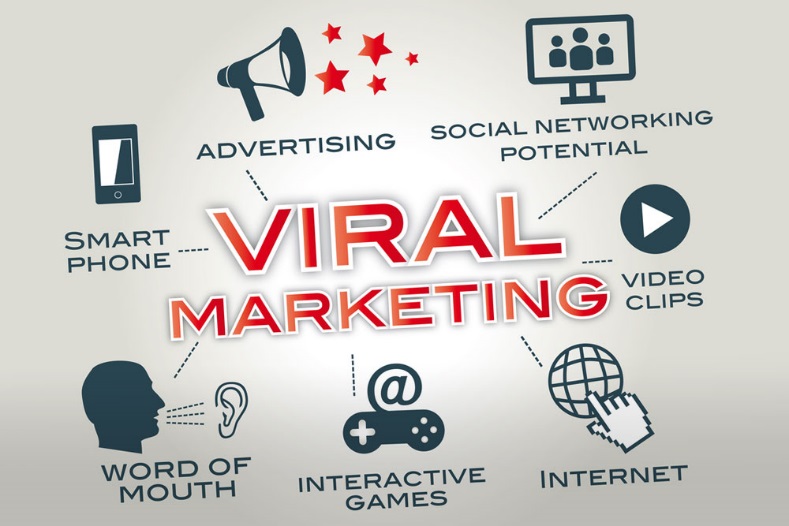 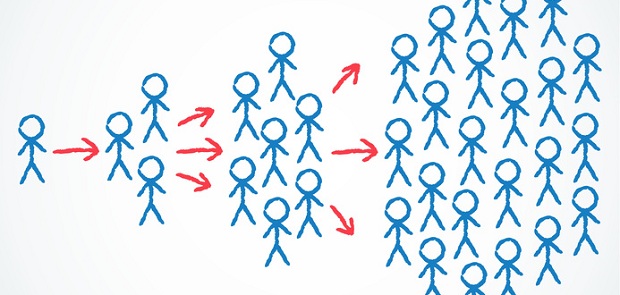 Select k initial nodes to maximize the final influenced size
2
Introduction
Some of the initial nodes are not successfully activated. (e.g., refuse to spread the information)

As the information diffusion progresses, the diffusion efficiency decreases.
3
Problem Formulation
4
Problem Formulation
Objective
Robust seed selection  max-min problem
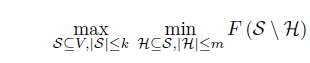 5
Algorithm Design
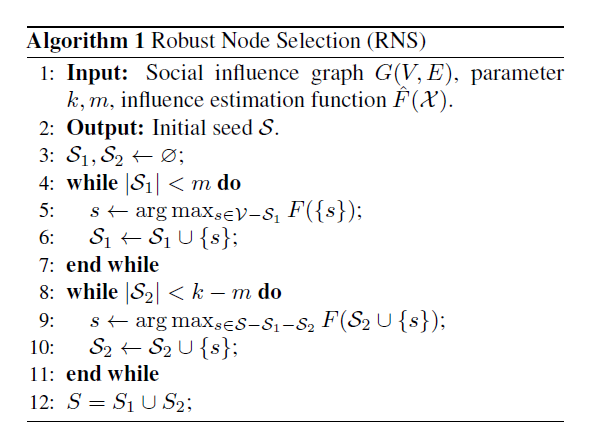 6
Influence Estimation
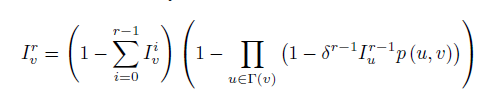 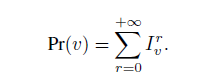 7
Influence Estimation
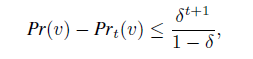 8
Approximation Ratio
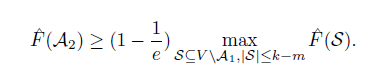 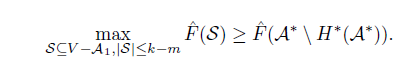 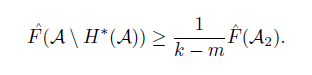 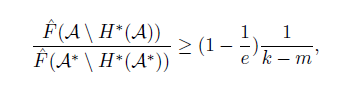 9
Evaluation
Influence estimation test
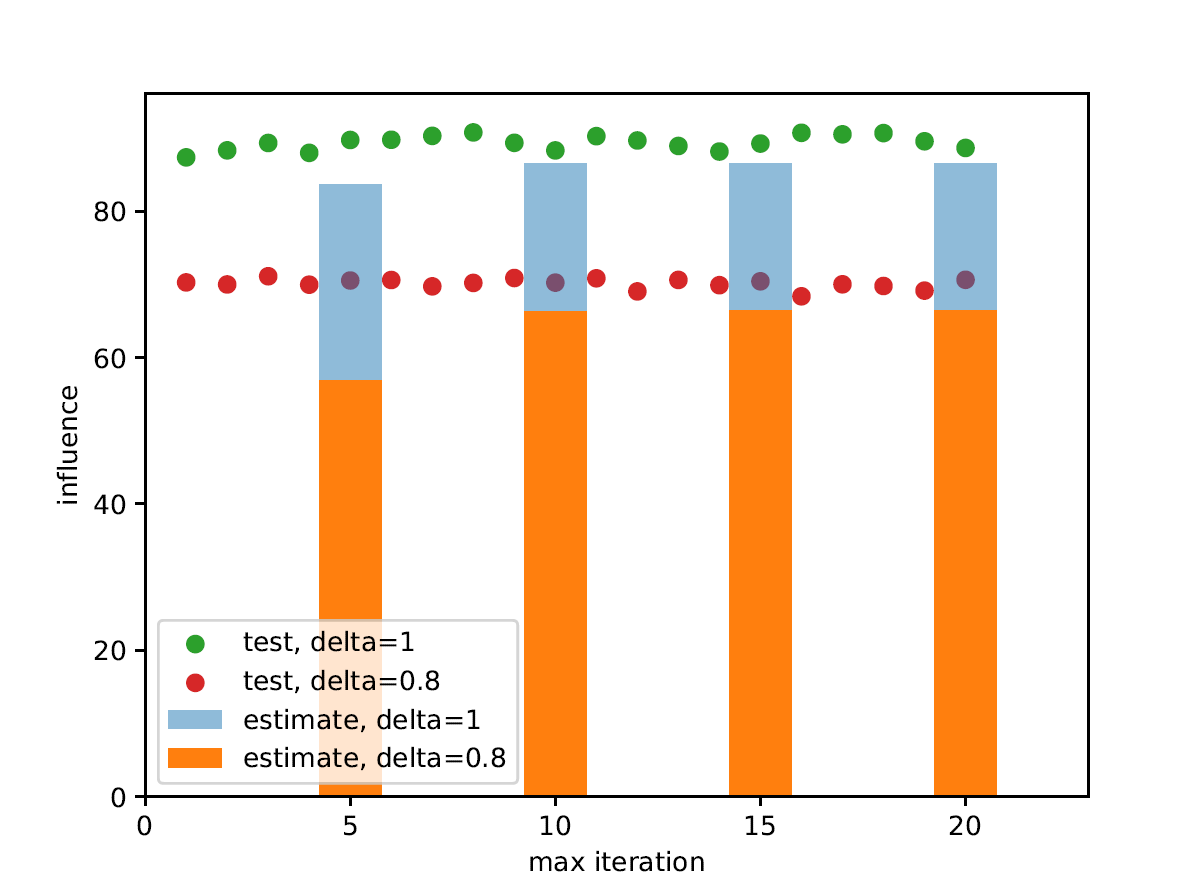 10
Evaluation
Robust seed vs Random seed vs Greedy Alg. 
original seed  delete some nodes to minimize the influence
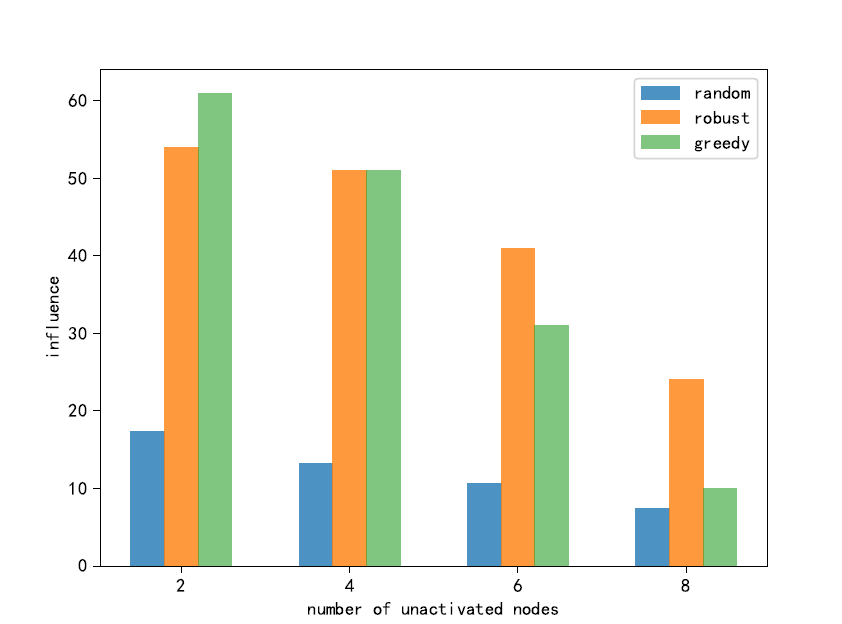 11
Future Work
12
Thanks
13